DEMAF  03-10-2015
De Vatican II à « La joie de l’Evangile »
Plan
Introduction
Jean XXIII avec Pacem in Terris
Le Concile Vatican II avec Gaudium et Spes.
Paul VI avec Evangelii Nuntiandi.
Jean-Paul II avec Sollicitudo Rei Socialis .
Benoît XVI avec Caritatis in Veritate.
François avec Evangelii Gaudium.
Conclusion
Introduction
- Quelle est la différence chrétienne?
Les grands fondements:
Incarnation.
Amour.
Espérance.
Règne de Dieu.
Dans les différents textes…
Double orientation: 
Sociale.  
Spirituelle.

- Deux questions : 
quel rapport au monde?
qu’est-ce que l’évangélisation?
Jean XXIII Pacem in Terris 1963
Dans Pacem in Terris
84   …en ce qui concerne les rapports internationaux…l'autorité doit s'exercer en vue du bien commun ? Telle est sa première raison d'être.
150 …il faut déployer son activité comme une réponse fidèle au commandement de Dieu, comme une collaboration à son œuvre créatrice et comme un apport personnel à la réalisation de son plan providentiel dans l'histoire.
Ce qui exige des hommes qu'ils vivent leur action comme une synthèse de l'effort scientifique, technique et professionnel avec les plus hautes valeurs spirituelles.
152…Il est donc nécessaire qu'ils rétablissent leur unité intérieure de pensée et de dispositions, de manière que toute leur activité soit pénétrée par la lumière de la foi et le dynamisme de l'amour.
Concile Vatican II Gaudium et Spes
Dignité humaine?
Fondée sur l’incarnation.
Concrétisée en : 
Liberté
Conscience morale
Sagesse.
Conséquences
Vocation humaine communautaire.
Interdépendance entre les hommes.
Charité.
Promouvoir le bien commun.
Respect.
Egalité.
Justice
Responsabilité et participation à la vie sociale.

Ce qui demande d’être attirés par des valeurs.
                                                          (G.S. 31)
26,3 Aussi l’ordre social et son progrès doivent-ils toujours tourner au bien des personnes, puisque l’ordre des choses doit être subordonné à l’ordre des personnes et non l’inverse.  
36.3. Mais si, par « autonomie du temporel», on veut dire que les choses créées ne dépendent pas de Dieu et que l’homme peut en disposer sans référence au Créateur, la fausseté de tels propos ne peut échapper à quiconque reconnaît Dieu.
GS 45  1. Qu’elle aide le monde ou qu’elle reçoive de lui, l’Église tend vers un but unique : que vienne le règne de Dieu et que s’établisse le salut du genre humain. 
… l’Eglise est le « sacrement universel du salut » manifestant et actualisant tout à la fois le mystère de l’amour de Dieu pour l’homme.
Paul VI
Evangelii Nuntiandi :  1975
8…Seul le Règne est donc absolu et il relativise tout ce qui n’est pas lui. 
 «Le témoignage de la charité du Christ à travers des œuvres de justice, de paix et de développement 
                      fait partie de l’évangélisation.»
                                                     (Benoît XVI C.V. 15)
19…bouleverser par la force de l’Evangile les critères de jugement, les valeurs déterminantes, les points d’intérêt, les lignes de pensée, les sources inspiratrices et les modèles de vie de l’humanité, qui sont en contraste avec la Parole de Dieu et le dessein du salut.
Le Règne…
23…Règne, c’est-à-dire au “ monde nouveau ”, au nouvel état de chose, à la nouvelle manière d’être, de vivre, de vivre ensemble, que l’Evangile inaugure. 
34…sa (l’Eglise) contribution à la libération est incomplète si elle néglige d’annoncer le salut en Jésus-Christ.
Jean-Paul II
Jean-Paul II
« N’ayez pas peur! »
   Civilisation de l’amour. (voir Paul VI)
« La solidarité est le nouveau nom du  développement. »
Dialogue interreligieux
Sollicitudo Rei Socialis  1987
Grands thèmes:
Développement intégralement humain.(C.A.29)
Lutte contre la faim
Justice et charité.
Paix, condition de développement. (cf. P.P)
Destination universelle des biens.
Subsidiarité.
48…Même dans l'imperfection et le provisoire, rien ne sera perdu ni ne sera vain de ce que l'on peut et que l'on doit accomplir par l'effort solidaire de tous et par la grâce divine à un certain moment de l'histoire pour rendre «plus humaine» la vie des hommes.
Benoît XVI
Benoît XVI  avec Caritatis in Veritate   (2009)
37…la logique du don sans contrepartie.
             (voir Populorum Progressio)
 43 :les devoirs réciproques mobilisent plus que la seule revendication des droits.

67 : l’instauration d’une autorité politique mondiale toujours en vue du bien commun.
           ( voir Jean XXIII)
76. « … la croissance doit être comprise dans le développement et pas seulement la croissance matérielle parce que la personne humaine est unité d’âme et de corps. »
                                                              (G.S 14)
Entre Benoît XVI et François
Un évènement: la V° Conférence générale de l’Episcopat latino-américain  et des Caraïbes.

          à Aparecida (Brésil) 13 mai 2007
Aparecida : CELAM
EN 2OO7
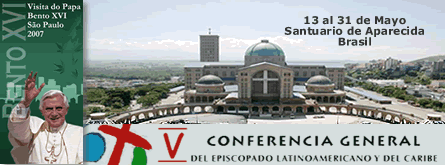 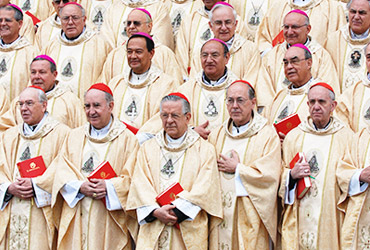 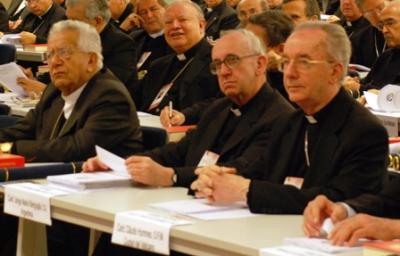 François
« La réception d’un concile est une étape essentielle pour l’avenir. »

                                         Luc Forestier o.f
                                          (dans NRT n° 137, oct-dec. 2015)
François cite Benoît XVI au n° 7 de E.G.
« À l’origine du fait d’être chrétien il n’y a pas une décision éthique ou une grande idée, mais la rencontre avec un événement, avec une Personne, qui donne à la vie un nouvel horizon et par là son orientation décisive ».(Deus Caritatis 1)
François   et Evangelii Gaudium. (2013)
14.(…) Les chrétiens ont le devoir de l’annoncer sans exclure personne, non pas comme quelqu’un qui impose un nouveau devoir, mais bien comme quelqu’un qui partage une joie, qui indique un bel horizon, qui offre un banquet désirable. L’Église ne grandit pas par prosélytisme mais « par attraction »
                                  (Benoît XVI au CELAM 2007)
Espérance.

Engagement de solidarité et d’amour.

La solidarité fait partie de l’évangélisation. (voir Paul VI et Evangelii Nuntiandi.)
N° 188
…Donnez-leur vous-mêmes à manger » (Mc 6, 37), ce qui implique autant la coopération pour résoudre les causes structurelles de la pauvreté et promouvoir le développement intégral des pauvres, que les gestes simples et quotidiens de solidarité…
…créer une nouvelle mentalité qui pense en termes de communauté, de priorité de la vie de tous sur l’appropriation des biens par quelques-uns.
Une compassion qui comprend, assiste et promeut. (179)

Pas d’activisme. (199)

Les pauvres manquent d’attention spirituelle.(200)
Grandes lignes d’une théologie sociale
que les plus favorisés renoncent à certains de leurs droits .(189)  (voir Paul VI)
permettre à tous les peuples de devenir eux-mêmes les artisans de leur destin. (190) 
                                                                                                                                 (voir Paul VI)
travail et juste salaire.(192
réhabiliter l’engagement politique comme une vocation noble pour le bien commun (205)
Travailler à la paix:
4 principes: (218-220)

« le temps est supérieur à l’espace. »
« l’unité prévaut sur le conflit. »
« la réalité est plus importante que l’idée. »
« le tout est supérieur à la partie. »
Motivations d’une impulsion missionnaire renouvelée
« Il faut toujours cultiver un espace intérieur qui donne un sens chrétien à l’engagement et à l’activité. » (262)
« L’Église ne peut vivre sans le poumon de la prière… » (262)
La première motivation pour évangéliser est l’amour de Jésus que nous avons reçu, l’expérience d’être sauvés par lui qui nous pousse à l’aimer toujours plus.(264)
267. Unis à Jésus, cherchons ce qu’il cherche, aimons ce qu’il aime. Au final, c’est la gloire du Père que nous cherchons, nous vivons et agissons « à la louange de sa grâce » (Ep 1, 6).
271…rendre compte de notre espérance, mais non pas comme des ennemis qui montrent du doigt et condamnent.
L’amour pour les gens est une force spirituelle. (272)
chaque être est infiniment sacré et mérite notre affection et notre dévouement.(274)

C’est la force de la résurrection et tout évangélisateur est un instrument de ce dynamisme.(276)
Deux options:
L’Evangélisation est aussi un engagement social.

La spiritualité, jamais déconnectée du souci social.
Conclusion
Notre devoir d’amour et de solidarité est 
              fondamentalement humain et 
              fondamentalement chrétien.
L’Esprit Saint
Paul VI: l’Esprit de l’évangélisation…


François: Evangélisateurs avec Esprit…
Les différences peuvent être inconfortables… mais l’Esprit peut en tirer quelque chose de bon et le transformer 
            en dynamisme  évangélisateur… EG 131.